Project: IEEE P802.15 Working Group for Wireless Personal Area Networks (WPANs)

Submission Title: SG4ab July Plenary Meeting Slides 
Date Submitted: July 13, 2021
Source: 	Benjamin A. Rolfe (Blind Creek Associates)
Contact: 
Voice: 	+1 408 395 7207,  E-Mail: ben.rolfe  @ ieee.org	
Re: 	Study Group 4ab: UWB Next Generation
Abstract: Meeting Slides
Purpose:  Achieve the illusion of organization for the meeting
Notice:	This document has been prepared to assist the IEEE P802.15.  It is offered as a basis for discussion and is not binding on the contributing individual(s) or organization(s). The material in this document is subject to change in form and content after further study. The contributor(s) reserve(s) the right to add, amend or withdraw material contained herein.
Release:	The contributor acknowledges and accepts that this contribution becomes the property of IEEE and may be made publicly available by P802.15.
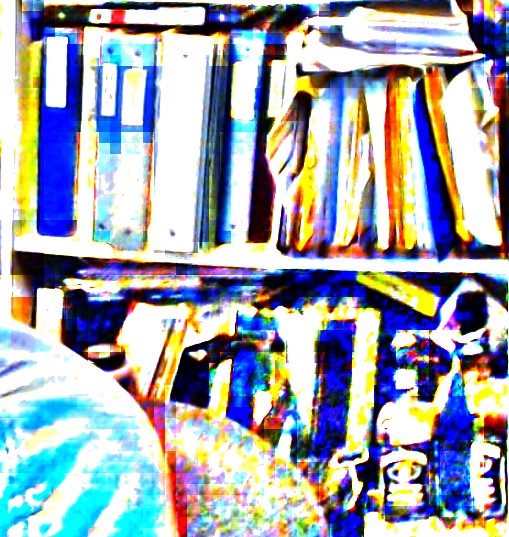 Study Group 15.4abNext Generation UWB Amendment
Virtual Plenary, July 2021
Slid2
802.15 Study Group Meeting
Pre-PAR Activity Rules
Study Group voting: everyone present can vote
Identify yourself and affiliation on first contact
Reminder: Individual Participation
Slide 3
IEEE-SA Patent, Copyright, and Participation Policies
See: https://grouper.ieee.org/groups/802/sapolicies.shtml

IEEE-SA Patent Slides for Pre-PAR Meetings:
https://development.standards.ieee.org/myproject/Public/mytools/mob/preparslides.pdf

IEEE-SA Participation Slides for Pre-PAR Meetings:
https://standards.ieee.org/content/dam/ieee-standards/standards/web/documents/other/Participant-Behavior-Individual-Method.pdf

Copyright:
https://standards.ieee.org/content/dam/ieee-standards/standards/web/documents/other/ieee-sa-copyright-policy-2019.pdf
Slide 4
January 2021
IEEE 802 Ground Rules
Respect … give it, get it
NO product pitches
NO corporate pitches
NO prices
NO restrictive notices – (no confidentially notices in email)
Presentations must be openly available
Slide 5
Benjamin Rolfe BCA/MERL
Proposed Agenda
Ageneda: 
https://mentor.ieee.org/802.15/dcn/21/15-21-0345-02-04ab-sg-15-4ab-agenda-july-2021.xlsx
Slide 6
Meeting Objectives
Review and Resolve Comments on the PAR and CSD
Consider technical contributions
Plan the next steps
Slide 7
Schedule
Slide 8
P802.15.4ab
PAR and CSD COMMENTS
Slide 9
Comments Received
Comments from 802.3 
Comments from 802.11
Comments from 802.1
Slide 10
Proposed Responses
802.3 Comments
Slide 11
Draft P802.15.4ab
Amendment: Enhanced Ultra Wide-Band (UWB) Physical Layers (PHYs) and Associated MAC Enhancements
PAR
3.1 — Why does the WG name not agree with what is listed on http://ieee802.org  Did the WG change its name without approval of the EC, or is the EC page wrong?   (The draft PAR WG name does agree with the WG name in myProject.)
Response – The 802.15 WG Chair will contact the 802 EC Secretary w.r.t. updating the multiple places still using the old WG name and to update it with the new WG name - “Wireless Specialty Networks”.

CSD
Compatibility, b — The response from 802.1 should be included even though it is largely predictable.
Response – Per the CSD instructions: The review and response is not required if the proposed standard is an amendment or revision to an existing standard for which it has been previously determined that compliance with the above IEEE 802 standards is not possible. In this case, the CSD statement shall state that this is the case.
CSD has been changed to include this statement: This project is an amendment to an existing standard for which it has been previously determined that compliance with the above IEEE 802 standards is not possible.
IEEE 802.3 WG PAR ad hoc, July 2021, Virtual Plenary
12
Proposed Responses
802.11 Comments
Slide 13
7. 802.15.4ab Amendment: Enhanced Ultra Wide-Band (UWB) Physical Layers (PHYs) and Associated MAC Enhancements, PAR and CSD
2.1 Spell out MAC.
Response – Agreed
Status - Applied

5.2.b In general change the scope statement to be less ambiguous.
“interference mitigation techniques to support higher density and higher traffic use cases; “   higher relative to what?  
-Please reword to remove the ambiguity.
“support improved link budget and/or reduced air-time;” relative to what?  
-Please reword to remove the ambiguity.
Response – Agreed, text has changed to the following respectively:
Changed to “interference mitigation techniques to support greater device density and higher traffic use cases relative to the current standard”
Changed to “additional coding, preamble and modulation schemes to support improved link budget and/or reduced air-time relative to the current standard”
Status - Applied
Slide 14
July 2021
7. 802.15.4ab Amendment: Enhanced Ultra Wide-Band (UWB) Physical Layers (PHYs) and Associated MAC Enhancements, PAR and CSD
8.1 – at the very least a section number indicating what this text is “clarifying”  
Suggest moving the text to 5.5. It is more “need” information.
Response – Agreed, has been moved and merged with 5.5.
Status - Applied
Pat Kinney (Kinney Consulting)
Slide 15
July 2021
7. 802.15.4ab Amendment: Continued  CSD comments
Title does not match the PAR
Response – Agreed, the CSD Title has been corrected to match the PAR.  
Status - Applied

Broad Market Potential – 
f) This does not seem to be the proper title of an 802.15 standard.  “802.15.4 (4z) UWB “
g) “UWB based on 802.15.4z “ as 802.15.4z is an amendment, on the 802.15 website, we found it in multiple places.  It also seems to be “ranging techniques”.  This is confusing as to what this is trying to show in this section.
The Broad Market Potential statement needs to be cleaned up to address the confusion of if the potential being described is for the new project, or the “4z” project.
Response – 
(f) Changed “802.15.4 (4z) UWB” to “the capabilities provided by the IEEE Std 802.15.4 UWB PHYs (IEEE Std 802.15.4-2020 and IEEE Std 802.15.4z-2020)”  
(g) Changed to “UWB technology based upon the current standard, IEEE Std 802.15.4, is presently included in many devices from many vendors, establishing technical feasibility.” and in the second sentence change “This standard” to “this project”;  Changed the last sentence to “.  This amendment to IEEE Std 802.15.4 will enable further growth in the breadth and depth of applications using IEEE Std 802.15.4 based UWB solutions.”

Status - Applied
Slide 16
July 2021
7. 802.15.4ab Amendment: Continued  CSD comments
CSD – 
Distinct identity 
spell out acronym “IR-UWB “
Is this supposed to be “EIR-UWB” ?
Response – Agreed, Replaced first occurrence with “Impulse Radio Ultra Wideband (IR-UWB)”;
Note “Impulse Radio” is the physical characteristic that enables the unique capabilities described in this section and is the industry standard term.  So “IR-UWB” is correct.
Status - Applied
  
Technical feasibility:
“802.15.4 UWB” is this different from the other standards referenced?
Response – Agreed, have replaced with “IEEE Std 802.15.4 UWB”.
The CSD is inconsistent with references to the 802.15 terminology in general.
Please recraft with consistent usage of what technology and standards are being referenced.
Response – Agreed, have replaced with “IEEE Std 802.15.4”.
Status - Applied
Slide 17
July 2021
Proposed Responses
802.1 Comments
Slide 18
July 2021
Comments on P802.15.4ab PAR & CSD from IEEE 802.1
CSD

1.2.2 Compatibility
a)	Will the proposed standard comply with IEEE Std 802, IEEE Std 802.1AC and IEEE
Std 802.1Q?
No. While the amendment shall comply with IEEE Std 802, it cannot
comply with IEEE Std 802.1Q and IEEE Std 802.1AC because IEEE Std 802.15.4
uses 64-bit MAC addresses.
Provide a complete list of all aspects of IEEE Std 802.15.4 that do not comply with  IEEE Std 802.1Q and IEEE Std 802.1AC. IEEE 802.1 believes there are additional  issues with compatibility that are not listed. In particular:
802.15.4 has a restricted MTU size which makes bridging to other IEEE 802 media impossible without  suitable fragmentation/reassembly support
The use of other Addressing Modes beyond the extended address (64-bit) are also incompatible with  IEEE Std 802.1Q and IEEE Std 802.1AC

Response – Per the CSD instructions: The review and response is not required if the proposed standard is an amendment or revision to an existing standard for which it has been previously determined that compliance with the above IEEE 802 standards is not possible. In this case, the CSD statement shall state that this is the case.
CSD has been changed include this statement: This project is an amendment to an existing standard for which it has been previously determined that compliance with the above IEEE 802 standards is not possible.
802.1
Links
Revised PAR draft generated from myProjct:  https://mentor.ieee.org/802.15/dcn/21/15-21-0126-04-nuwb-p802-15-4ab-par-draft-from-myproject.pdf
Revised CSD: 
https://mentor.ieee.org/802.15/dcn/21/15-21-0047-08-nuwb-draft-csd-ng-uwb.doc
Slid20
Approval of PAR and CSD Responses
Study Group Motion:
Request that the responses to received PAR and CSD review comments contained in document  15-21-0373-06 be approved for submission to the WG for its approval. The 802.15 working group chair and technical editor are authorized to make additional modifications to the responses as needed.
Moved by:
Second by:
Discussion:
Y/N/A:
Slide 21
Review of Revised PAR and CSD
Study Group Motion:
Request that the PAR and CSD contained in documents 15-21-0126-04 and 15-21-0047-08, respectively, be approved for submission to the WG for its approval and that the EC be requested to forward the PAR to NesCom.
Moved by:
Second by:
Discussion:
Y/N/A:
Slide 22
Working Group Motion
To be brought by the SG chair:
Move that the PAR and CSD contained in documents 15-21-0126-03 and 15-21-0047-08, respectively, be approved by the IEEE 802.15 WG and that the EC be requested to forward the PAR to NesCom. The 802.15 working group chair and technical editor are authorized to make additional modifications to the PAR and CSD as needed to reflect EC discussion at its closing meeting.
Moved by: Benjamin Rolfe
Second by: [not required]
Discussion:
Y/N/A:
Slide 23
Working Group Motion:
[Just in case – not sure it’s needed]
Approval of PAR and CSD Responses:
Request that the responses to received PAR and CSD review comments contained in document  15-21-0373-05 be approved. The 802.15 working group chair and technical editor are authorized to make additional modifications to the responses as needed.
Moved by: Benjamin Rolfe
Second by: [not required]
Discussion:
Y/N/A:
Slide 24
Technical Contributions
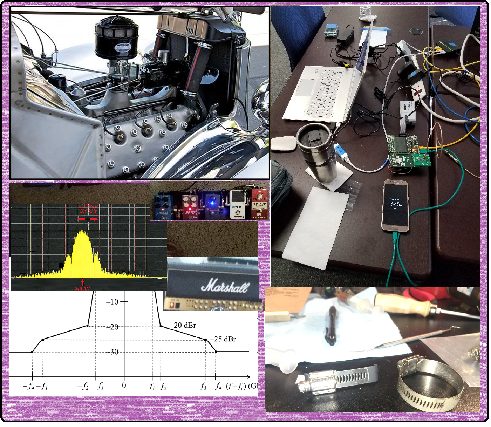 Slide 25
Links
Wednesday
Thursday
https://mentor.ieee.org/802.15/dcn/21/15-21-0394-02-04ab-ir-uwb-link-budget-analysis-and-comparison-with-nb-signaling.pptx
Friday
https://mentor.ieee.org/802.15/dcn/21/15-21-0377-00-04ab-preamble-codes-for-data-communications.pptx
https://mentor.ieee.org/802.15/dcn/21/15-21-0399-00-04ab-uwb-sensing-in-802-15.pptx
Tuesday
Slide 26
Next Steps
Slide 27
Teleconference Schedule Discussion
Frequency: Bi-weekly 
Phase: Tuesday  
Offset: now + 14
Time: 10:00 ET (07:00 PT)
Duration: 	1 hour.
We are Here
NEXT
Slide 28